shortcutstv.com
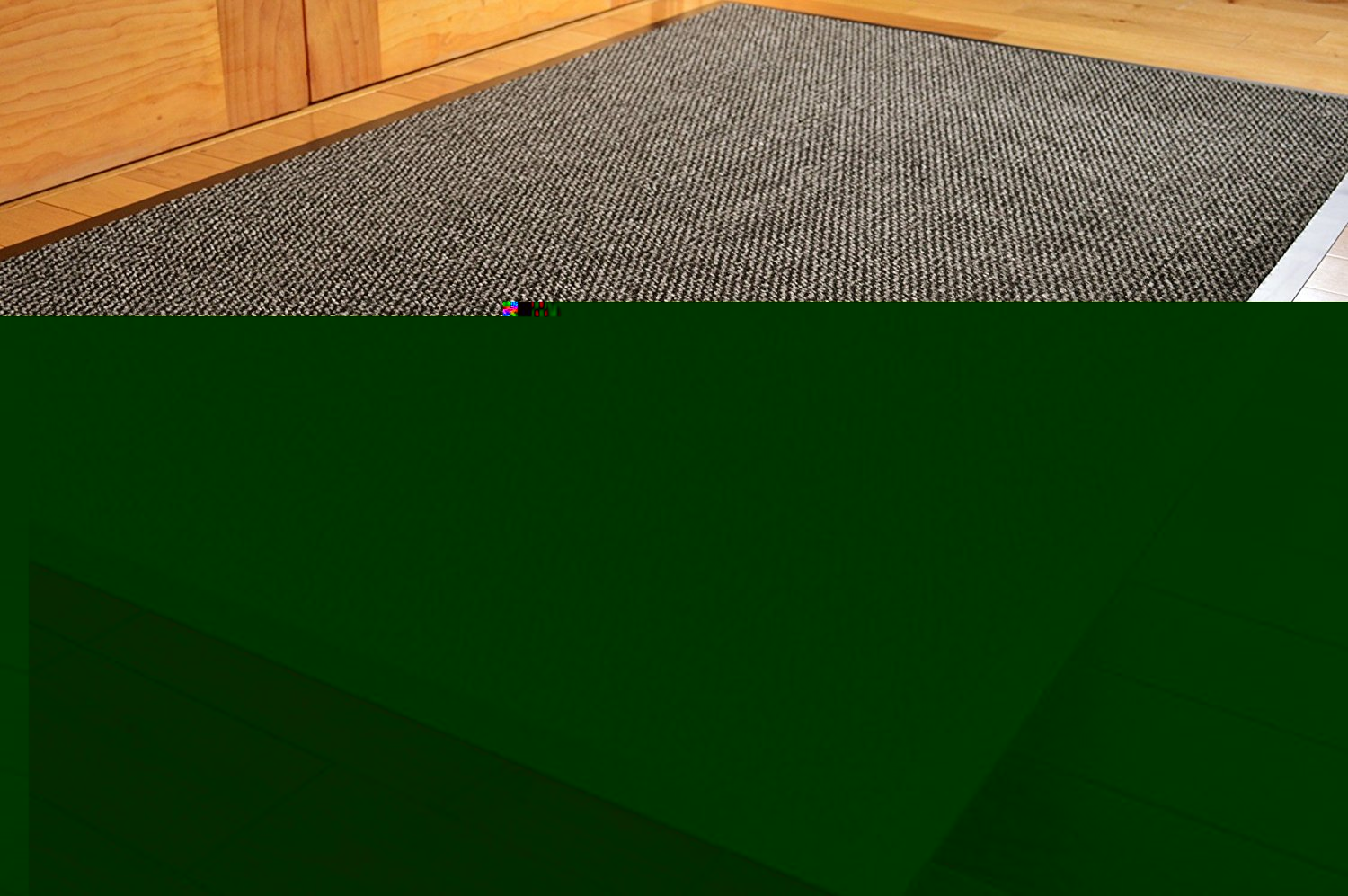 Use it?
What?
Tell me about it
Lose it?
Says who?
Say what?
shortcutstv.com
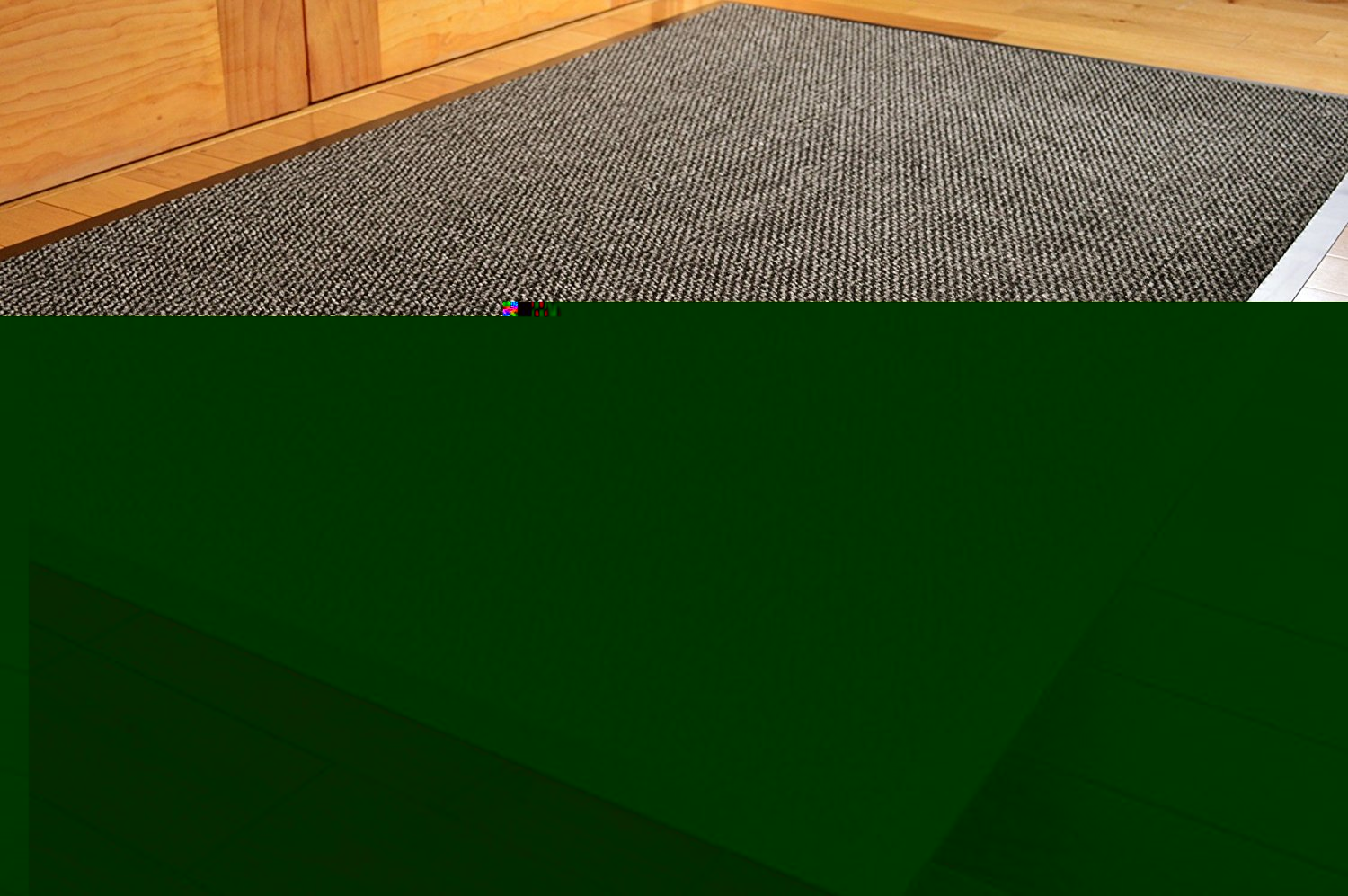 Use it?
What?
Name of Concept / Theory / Method
Identify some of the 
key strengths and uses
Tell me about it
Description of the concept / theory / method that shows you understand it.
Include things like:
Definitions
Brief explanations
Associated perspectives
Lose it?
Says who?
Say what?
Identify some of the 
key weaknesses and limitations
Key writers and / or studies that support the concept / theory / method
Key writers and / or studies that criticise the concept / theory / method